Norēķini par dabasgāzi un tās izmantošanas paradumi
Latvijas iedzīvotāju aptaujas rezultāti
2024. gada augusts - septembris
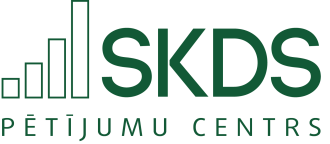 Saturs
Aptaujas tehniskā informācija 					3
Respondentu sociāli demogrāfiskais profils		                     4
Galvenie secinājumi 						5
Galvenie rezultāti 						7
Aptaujas anketa 				22
Aptaujas tehniskā informācija
Sasniegtās izlases salīdzinājums ar iedzīvotāju statistiku
Pētījuma veicējs: sabiedriskās domas pētījumu centrs SKDS
Mērķa grupa: Latvijas iedzīvotāji vecumā no 18 līdz 75 gadiem
Aptaujas metode: interneta aptauja (CAWI – Computer-Aided Web Interviewing)
Izlases apjoms: 1005 respondenti (ģenerālajam kopumam reprezentatīva izlase)
Izlases veidošanas avots: izlase tika veidota no pētījumu centra SKDS WebPanelī reģistrētajiem Latvijas iedzīvotājiem
Izlases metode: kvotu izlase
Ģeogrāfiskais pārklājums: visa Latvija
Aptaujas veikšanas laiks: 28.08.2024. - 02.09.2024.
Datu svēršana: dati tika svērti pēc pazīmēm: reģions, tautība, dzimums, vecums saskaņā ar LR IeM PMLP Iedzīvotāju reģistra datiem uz 24.01.2024. Šajā materiālā norādīti svērti procenti un nesvērts respondentu skaits.
Respondentu sociāli demogrāfiskais profils
GALVENIE SECINĀJUMI
5
Galvenie secinājumi
2024. gada augusta-septembra Latvijas iedzīvotāju aptaujas rezultāti liecina, ka kopumā 61% (08.2023.: 59%) respondentu savā mājoklī izmanto dabasgāzi – 48% (08.2023.: 45%) izmanto gāzi, kas tiek piegādāta pa gāzes vadu, bet 13% (08.2023.: 14%) - balonu gāzi. Savukārt 39% (08.2023.: 40%) savā mājoklī dabasgāzi neizmanto.
Atlikusī aptaujas daļa tika uzdota tikai respondentiem, kas izmanto dabasgāzi, kas tiek piegādāta pa gāzes vadu. Domājot par dabasgāzes izmantošanas mērķiem, salīdzinoši visbiežāk minēta dabasgāzes izmantošana ēdiena gatavošanai (to norādīja 86% (08.2023.: 89%) respondentu), jau retāk respondenti dabasgāzi izmanto apkurei (26%, 08.2023.: 20%) un karstā ūdens uzsildei (23%, 08.2023.: 19%).
Aptaujas ietvaros respondentiem tika lūgts arī norādīt, vai viņi iepriekš zināja par to, ka no pagājušā gada pavasara gāzes tirgus Latvijā ir pilnībā liberalizēts. Kopumā 73% (08.2023.: 75%) par to zināja – 30% to ļoti labi zināja, bet 43% bija par to kaut ko pavirši dzirdējuši. Turpretī 21% (08.2023.: 20%) respondentu par to iepriekš nezināja.
Saskaņā ar aptaujas datiem, 12% (08.2023.: 9%) aptaujāto pēdējo 5 gadu laikā ir mainījuši savu dabasgāzes piegādātāju, savukārt 82% (08.2023.: 85%) to nav mainījuši.
Aptaujas dati liecina, ka salīdzinoši visbiežāk aptaujātie ir izvēlējušies fiksētas cenas produktu (26%, 08.2023.: 21%), nedaudz retāk tiek lietots universālais pakalpojums (13%, 08.2023.: 15%), savukārt 9% (08.2023.: 4%) aptaujāto ir izvēlējušies mainīgas cenas produktu. Jāatzīmē, ka 35% (08.2023.: 42%) aptaujāto nav īpaši paši izvēlējušies kādu no produktiem.
Vairāk nekā trīs ceturtdaļas jeb 80% (08.2023.: 75%) aptaujāto par dabasgāzi norēķinās pēc faktiskā patēriņa, turpretī 15% (08.2023.: 18%) – pēc izlīdzinātā maksājuma.
Saskaņā ar aptaujas datiem, 14% (08.2023.: 10%) aptaujāto pēdējo 5 gadu laikā ir mainījuši esošā līguma nosacījumus ar savu pašreizējo dabasgāzes piegādātāju attiecībā uz izvēlēto produktu un/ vai gāzes cenu, savukārt 71% (08.2023.: 77%) to nav darījuši.
GALVENIE REZULTĀTI
7
Iedzīvotāju, kas izmanto dabasgāzi, īpatsvars
Iedzīvotāju, kas izmanto dabasgāzi, īpatsvars
Atbildes dažādās iedzīvotāju grupās
Dabasgāzes izmantošanas mērķi
Dabasgāzes izmantošanas mērķi
Atbildes dažādās iedzīvotāju grupās
Informētība par pilnībā liberalizēto dabasgāzes tirgu Latvijā
Informētība par pilnībā liberalizēto dabasgāzes tirgu Latvijā
Atbildes dažādās iedzīvotāju grupās
Iedzīvotāju, kas mainījuši dabasgāzes piegādātāju pēdējo 5 gadu laikā, īpatsvars
Iedzīvotāju, kas mainījuši dabasgāzes piegādātāju pēdējo 5 gadu laikā, īpatsvars
Atbildes dažādās iedzīvotāju grupās
Izvēlētais dabasgāzes produkts
Izvēlētais dabasgāzes produkts
Atbildes dažādās iedzīvotāju grupās
Norēķinu veids par patērēto dabasgāzi
Norēķinu veids par patērēto dabasgāzi
Atbildes dažādās iedzīvotāju grupās
Līguma ar dabasgāzes piegādātāju mainīšana pēdējo 5 gadu laikā
Līguma ar dabasgāzes piegādātāju mainīšana pēdējo 5 gadu laikā
Atbildes dažādās iedzīvotāju grupās
Aptaujā izmantotā anketa
K1. Vai Jūs savā mājoklī izmantojat dabasgāzi?
Gadījumā, ja Jums ir vairāki mājokļi, lūdzu atzīmējiet par to, kur Jūs patlaban pavadāt visvairāk laika
K4. Vai Jūs/ Jūsu mājsaimniecība pēdējo 5 gadu laikā (kopš 2020.gada) ir mainījusi savu dabasgāzes piegādātāju?
K5. Kādu dabasgāzes “produktu” Jūs/ Jūsu mājsaimniecība esat izvēlējušies?
K2. Kādiem mērķiem Jūs savā mājoklī izmantojat dabasgāzi?
K3. Latvijā dabasgāzes tirgus daļēji tika atvērts 2017.gadā. Kopš tā laika mājsaimniecībām bija izvēle – turpināt saņemt dabasgāzi no publiskā tirgotāja AS “Latvijas Gāze” par regulētu dabasgāzes cenu (tā saukto “saistīto lietotāju tarifu”) vai iegādāties dabasgāzi par tirgus jeb neregulētu cenu no jebkura dabasgāzes tirgotāja. 
No 2023.gada 1.maija mājsaimniecības lietotājiem dabasgāzes cena vairs netiek regulēta, tādēļ mājsaimniecības lietotājiem dabasgāze ir jāiegādājas tikai par tirgus cenu. Jebkurš mājsaimniecības lietotājs izvēlas sev atbilstošāko dabasgāzes tirgotāju un piedāvājumu. Tiesa gan, lietotāju aizsardzībai visiem tirgotājiem ir pienākums piedāvāt universālo pakalpojumu (UP) – garantētas tiesības uz dabasgāzes piegādi par viegli un skaidri salīdzināmu un pārskatāmu cenu. Šajā gadījumā UP cena nedrīkst pārsniegt maksimāli pieļaujamo cenu (cenu griestus).

Vai Jūs iepriekš zinājāt, ka no pagājušā gada pavasara gāzes tirgus Latvijā ir pilnībā liberalizēts – t.i., dabasgāzes cena nevienai no mājsaimniecībām vairs nav regulēta?
K6. Kāds ir Jūsu izvēlētais norēķinu veids par patērēto dabasgāzi?
K7. Vai Jūs pēdējo 5 gadu laikā esat mainījuši (grozījuši) esošā līguma nosacījumus ar savu pašreizējo dabasgāzes piegādātāju attiecībā uz izvēlēto produktu un/ vai gāzes cenu?
SKDStirgus un sabiedriskās domas pētījumu centrsBaznīcas iela 32-2, Rīga, Latvija, LV-1010tālr.: +371 67 312 876, fakss: +371 67 312 874e-pasts: skds@skds.lvwww.skds.lv